Deciziile vamale
CV 95/2021 va intra în vigoare la 01 ianuarie 2024
Decizie vamală

acțiune și/sau act al Serviciului Vamal aferent legislației vamale care reglementează un anumit caz, având efecte juridice asupra uneia sau mai multor persoane
Cererea pentru emiterea deciziei 
vamale poate fi depusa prin:
Sistemul Informational ,,Decizii Vamale’’
Sistemul Informational „Asycuda World”
Email
Pe suport de hârtie
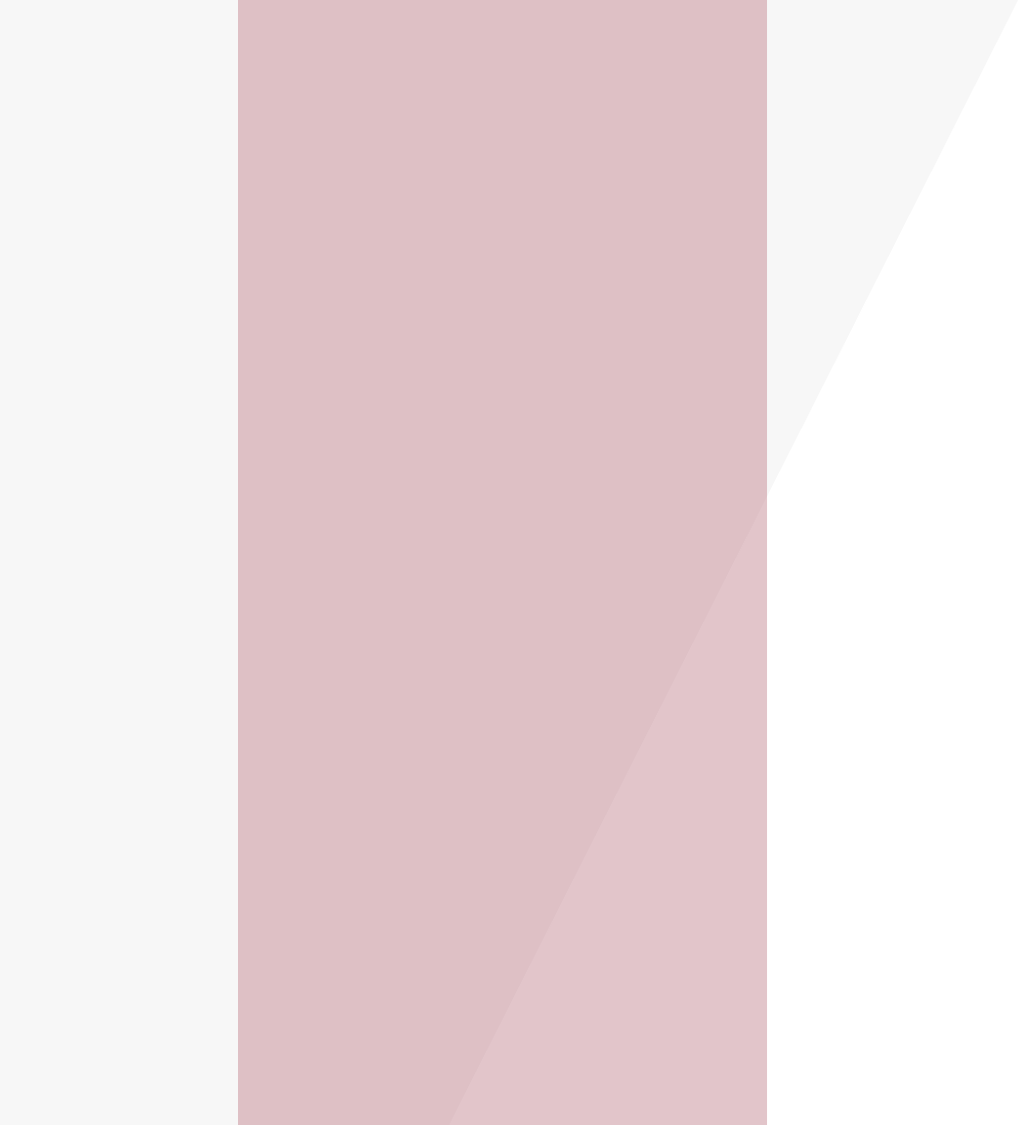 Serviciul Vamal, în termen de cel mult 20 de zile de la data primirii cererii, verifică întrunirea tuturor condițiilor pentru acceptarea cererii respective (art.16 CV).
O cerere pentru emiterea unei decizii vamale este acceptată atunci când sunt îndeplinite cumulativ următoarele condiții:
a) solicitantul este înregistrat în conformitate cu art. 7 CV, în cazul în care acest lucru se impune de regimul pentru care este depusă cererea;
b) solicitantul este stabilit pe teritoriul vamal, în cazul în care acest lucru se impune de regimul pentru care este depusă cererea;
c) cererea este depusă la subdiviziunea Serviciului Vamal de la locul permanent de realizare a activității economice a solicitantului;
d) cererea nu este depusă de același solicitant și nu are același obiect ca al unei decizii care, în decursul perioadei de un an anterioară cererii, a fost anulată sau revocată din motiv că solicitantul nu a reușit să își îndeplinească o obligație impusă în temeiul deciziei respective;
e) solicitantul a furnizat toate informațiile pentru luarea deciziei.
Dacă se întrunesc toate condițiile necesare în vederea luării unei decizii favorabile
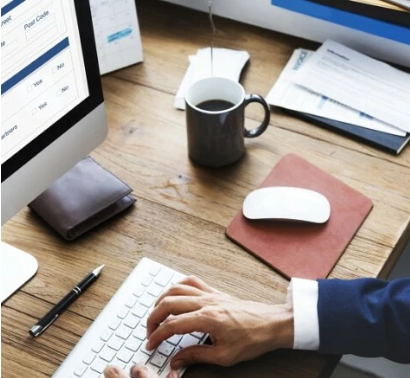 Decizia se ia în termen de cel mult 30 de zile de la data acceptării cererii și se comunică fără întârziere solicitantului.
Dacă NU se întrunesc toate condițiile necesare în vederea luării unei decizii, solicitantului i se oferă un termen de cel mult 20 de zile pentru prezentarea informației necesare.
Dacă solicitantul NU furnizează în acest termen informația solicitată, cererea nu este acceptată pentru examinare, cu informarea solicitantului.
Dacă solicitantul furnizează în termen informația solicitată, Serviciul Vamal adoptă decizia în cel mult 20 de zile de la data acceptării cererii. Data acceptării cererii este data la care a fost prezentată ultima informație solicitată de Serviciul Vamal.
Înainte de luarea unei decizii nefavorabile pentru solicitant, Serviciul Vamal îi comunică solicitantului motivele pe baza cărora intenționează să ia decizia, în cel mult 20 de zile de la data acceptării cererii. 


Solicitantul are dreptul la replică într-un termen de cel mult 30 de zile de la data comunicării respective sau în termen de cel mult 24 de ore (în cazul în care decizia se referă la rezultatele controlului mărfurilor).
Procedura nouă de examinare a cererilor prin implementarea ”dreptului la replică” al solicitantului (art.15 CV)
Prin derogare de la prevederile art.15, solicitantului NU i se oferă posibilitatea să prezinte dreptul la replică în următoarele cazuri:
a) solicitarea se referă la o decizie cu privire la informaţiile tarifare obligatorii; 
	b) solicitantului i se refuză de a beneficia de un contingent tarifar, atunci când este atinsă limita prevăzută a volumului contingentelor tarifare; 
	c) natura sau nivelul unei ameninţări pentru securitatea şi siguranţa Republicii Moldova şi a persoanelor stabilite pe teritoriul vamal, pentru sănătatea persoanelor, a animalelor sau a plantelor, pentru mediu sau pentru consumatori impune acest lucru; 
	d) cererea este adresată repetat pentru o situaţie care anterior a făcut obiectul unei decizii nefavorabile şi nu conţine argumente ori informaţii noi; 
	e) dacă se aduce atingere anchetelor iniţiate în scopul combaterii fraudei;
	f) Serviciul Vamal informează persoana care a depus notificarea sumară de intrare că mărfurile nu trebuie să fie încărcate, în cazul traficului maritim containerizat şi în cazul traficului aerian; 
	g) solicitantul urmează a fi scos de la evidenţă;
	h) decizia urmăreşte asigurarea punerii în aplicare a unei decizii în cazul căreia a fost respectat dreptul la replică;
	j) cererea pentru emiterea unei decizii nu îndeplineşte condiţiile prevăzute la art.16 CV.
Decizia se comunică prin una dintre următoarele modalități:
a) înmânarea titularului deciziei sau persoanei care îl reprezintă
b) expedierea prin intermediul furnizorului de serviciu poștal universal
e) expedierea prin intermediul sistemelor informaționale și/sau prin folosirea acelorași mijloace care se utilizează la depunerea cererii sau declarației vamale
c) expedierea prin intermediul poștei electronice
d) publicarea pe pagina web oficială a Serviciului Vamal
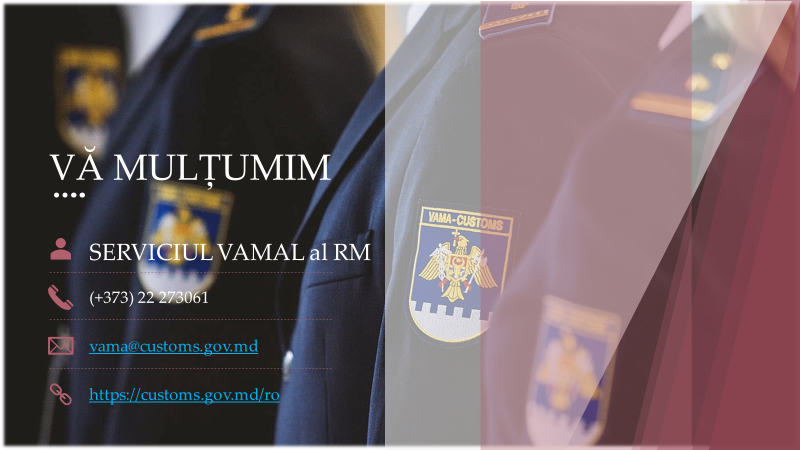